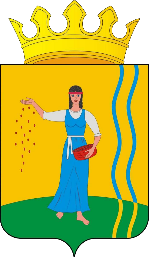 Тур выходного дня Обзорная экскурсия по святым местам Октябрьского
2022 год
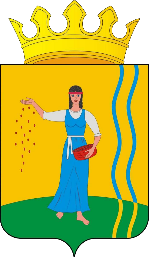 Свято-Никольская церковь
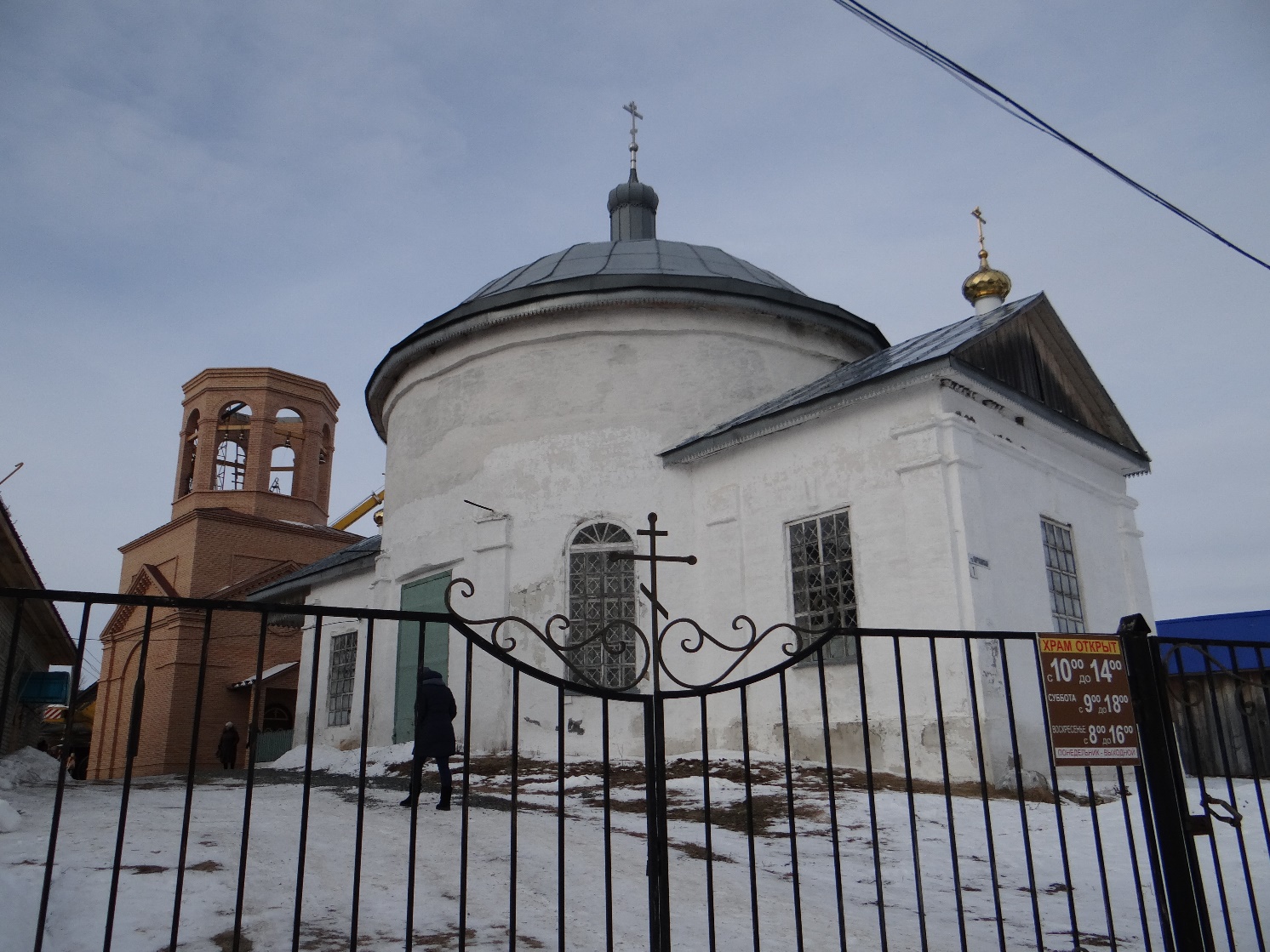 Расположена по адресу с. Тюш, ул. Партизанская, д. 1. Была построена в 1839 году, автор неизвестен. Является объектом культурного наследия Пермского края
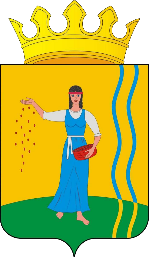 Церковь Введенская
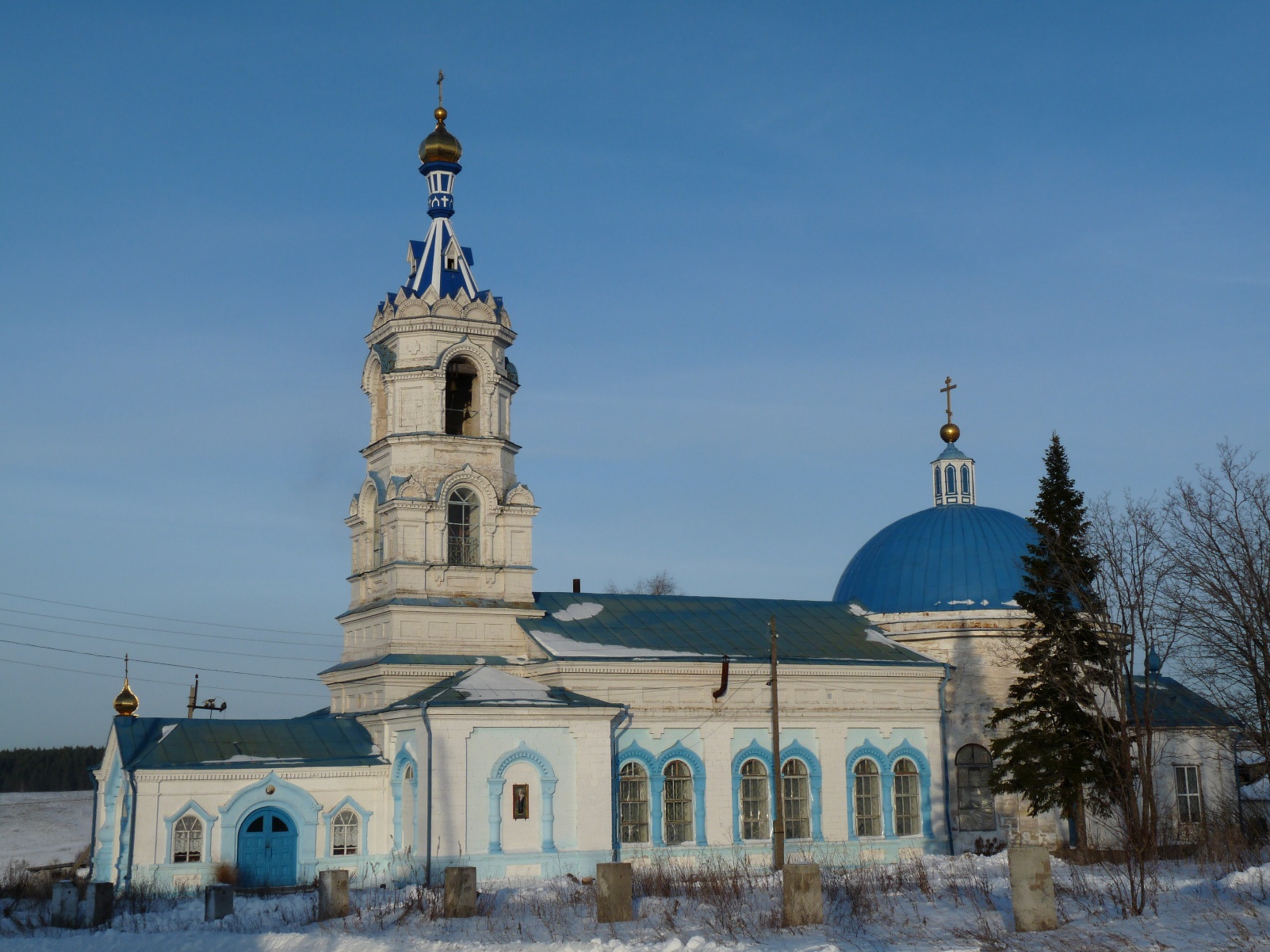 Расположена по адресу с. Мостовая, д. 38. Была построена в 1853 году, скульптор постройки неизвестен. Является объектом культурного наследия Пермского края
Тюш храм
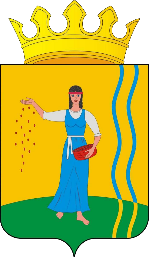 Святой источник
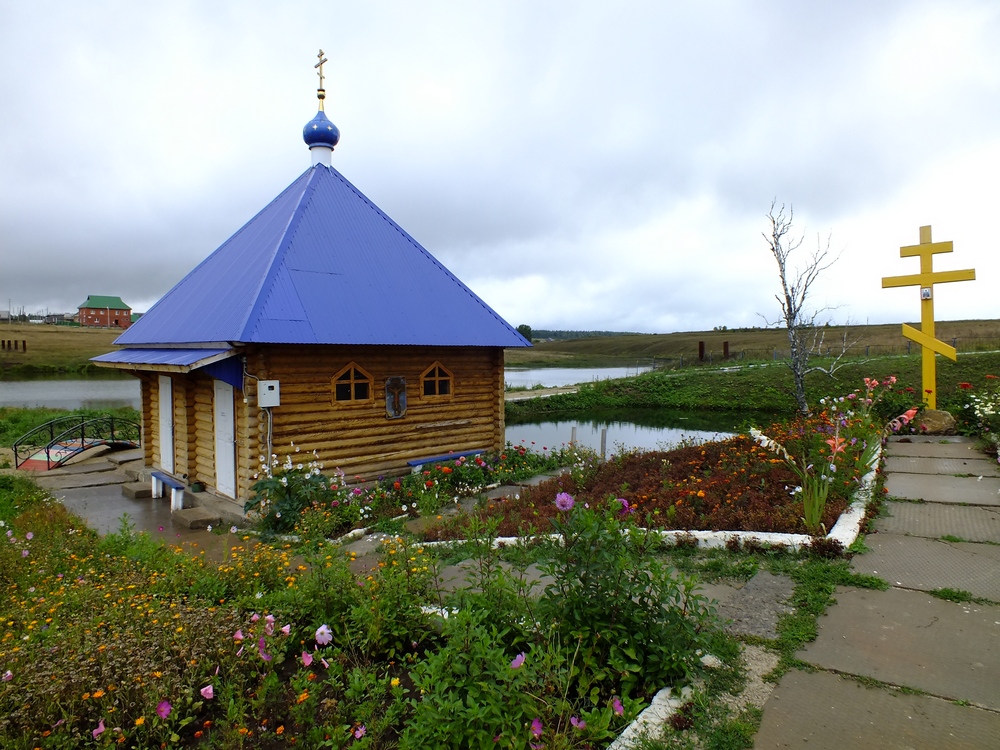 Купель пустует редкий день: и в жару, и в стужу сюда приезжают и приходят люди, чтобы окунуться в освященный источник, смыть с себя следы повседневной суеты, попить студеной водички, вбирая в себя силу родной земли, давшей нам этот источник. И почти все, кто погружался в воды этого святого источника, свидетельствуют о благодати, испытанной ими. Есть и такие, кто по вере своей получил здесь исцеление.
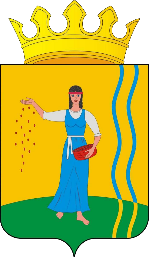 Храм Преподобного Сергия Радонежского
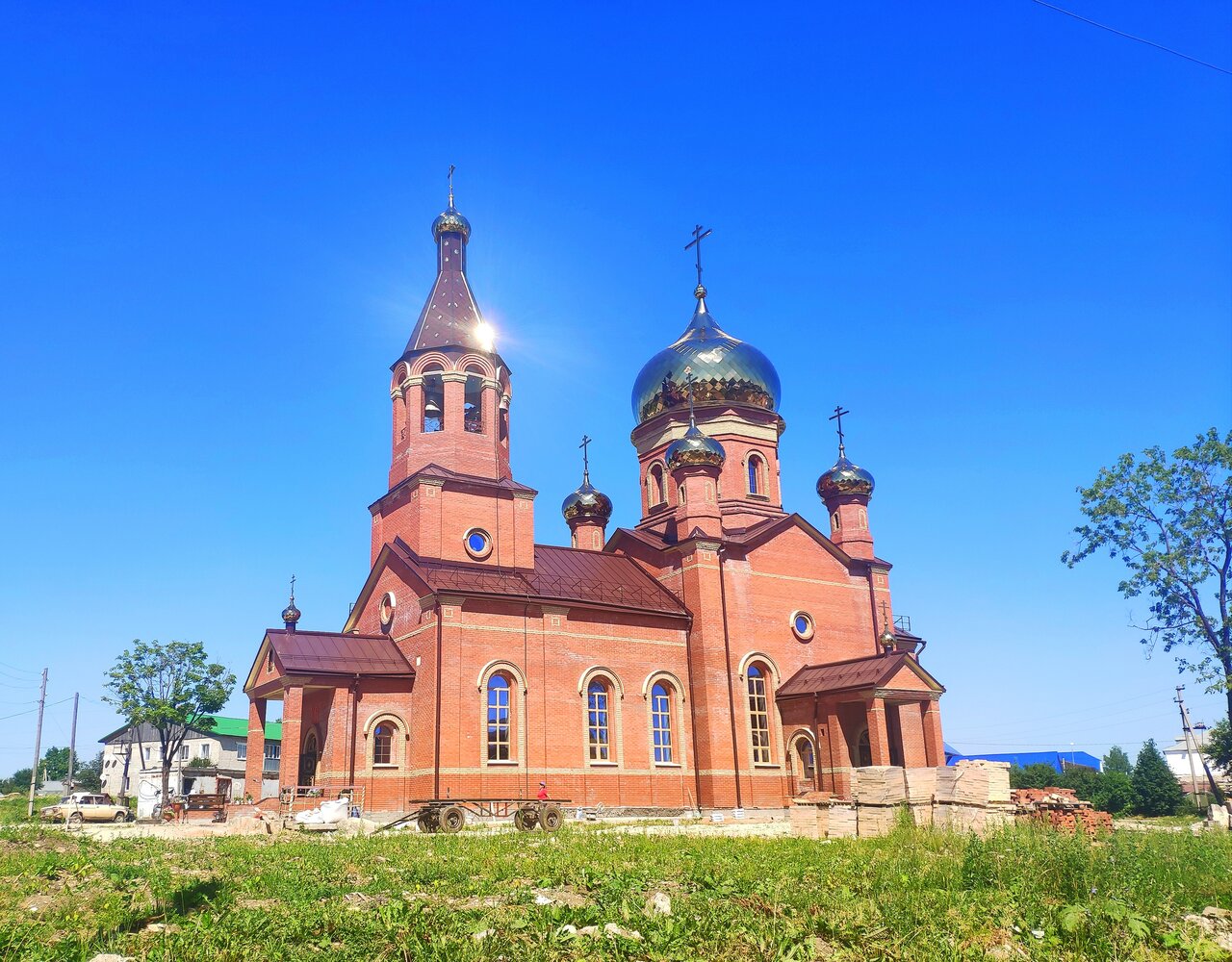 -Мощевик с частицей мощей небесного покровителя приходя – Преподобного Сергия Радонежского
- Частицы мощей угодников Божиих – Ивеевских и Санаксарских святых
- Икона Божией матери «Неопалимая купина»
- Дивногорская Божией матери икона «Господь Иисус Христос великий Архиерей»
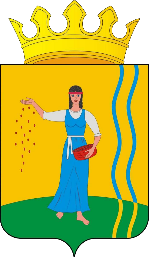 Исторический зал Октябрьского районного музея
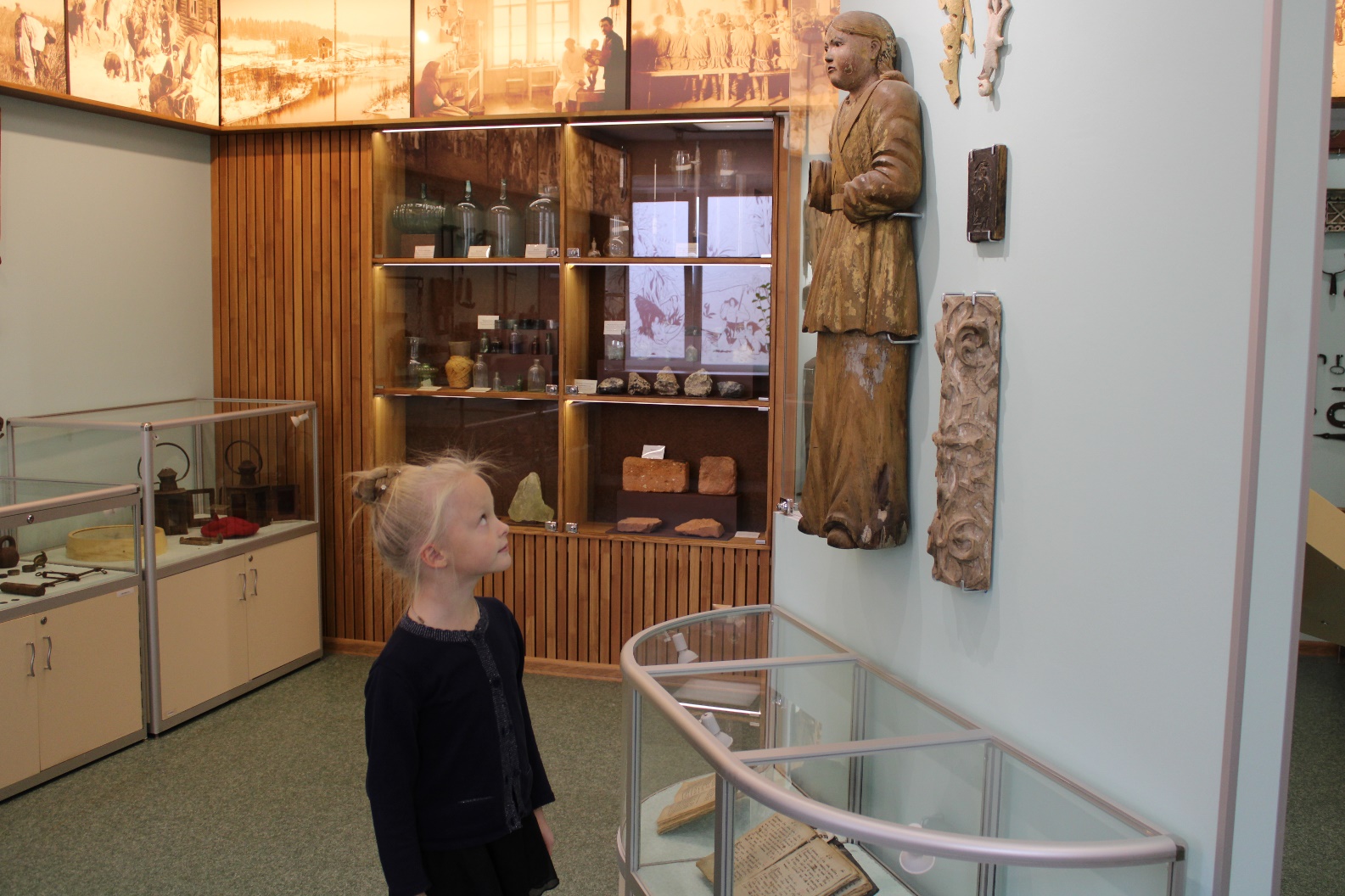 11 сентября 2021 года состоялось открытие новой экспозиции исторического зала Муниципального казенного учреждения «Октябрьский районный музей». Экспозиция была создана в рамках мероприятия «Пермский край – территория культуры» проекта «Октябрьский: переведи время!». Построение новой экспозиции проходило в несколько этапов: от создания планов и эскизов в бумажном и электронном вариантах, частичного ремонта помещения до воплощения задуманного в жизнь.